Examples of Apology Letters
I apologize for my most inappropriate behavior at your celebratory party. I realize you were counting on a festive evening, and my lack of restraint must have compromised you greatly. Please understand that this is not my normal behavior. I hope you will accept these flowers as a token of my apology, and consider joining me for a relaxing dinner at my home in the near future.
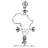 I am so sorry I missed our appointment last Tuesday morning. It must have been very upsetting for you to make all the effort to get to my office on time, only to have me fail to arrive. Unfortunately, my daughter was involved in a car accident, and everything else simply slipped my mind.
Would you prefer to reschedule for the next time you are in Oakfields, or simply speak on the phone? I will be visiting Springtown during the week of June 10, and we could arrange to meet then, if you prefer. In any case, when we do meet, I will like to take you out to lunch. I look forward to hearing from you.
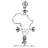 Please accept my sincere apology for the disagreement we had yesterday afternoon. I am truly sorry if I offended you. When I feel passionately about an issue, I sometimes express my ideas and feelings too strongly, and I'm afraid that's what happened yesterday. Even though we have different opinions in this area, I want you to know that I respect your point of view and I enjoy discussing issues with you. I hope you will forgive me. I don't want our friendship to be affected negatively by this disagreement.
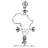 This is very embarrassing for me to have to admit, but I simply cannot find the book you lent me. I have searched everywhere I can think of. I'm very sorry, John, particularly as you warned me that it is out of print. I have contacted all the second-hand bookstores in town, and Doe Books also told me about a book search service located in Springfield. I am waiting to hear back from them.
I will keep on trying until I locate another copy in good condition for you, but in the meantime I ask you please to accept my sincere apologies.
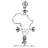 Adapted from:
https://www.naukri.com/blog/apology-letter-samples-and-tips-to-write-an-apology-letter/#:~:
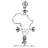